CSULB MARS Project Monterey & Siliceous Sediments Short-Course & Symposium Bakersfield, 5 December, 2016
Richard J. Behl
California State University
Long Beach, CA
MARS Project: Monterey and Related Sediments
Monterey Short-Course Outline
Part 1. Monterey Introduction
Part 2. Diatomite sedimentology
Part 3. Silica Diagenesis
Part 4. Siliceous sedimentary rocks
      Associated rocks of upwelling zones
Part 5. Reservoir properties
      Porosity and Permeability
Part 6. Mechanical Stratigraphy
MARS Project: Monterey and Related Sediments
Monterey Symposium
Ryan Weller – Rock properties & composition
Wanjiru Njuguna – Lithostratigraphy
Alex Sedlak - Chemostratigraphy
Maia Davis – Carbonate breccias
Yannick Wirtz – Deformation style
MARS Project: Monterey and Related Sediments
Monterey Formation:
tectonic and geologic overview
Monterey Formation
Unconventional reservoir rock
Chiefly conventional production
Naturally Fractured Reservoirs

Tremendous lithologic heterogeneity
Laminations – beds – members
Great outcrop exposures
Range of stress/strain conditions
Sedimentary Rocks on Earth
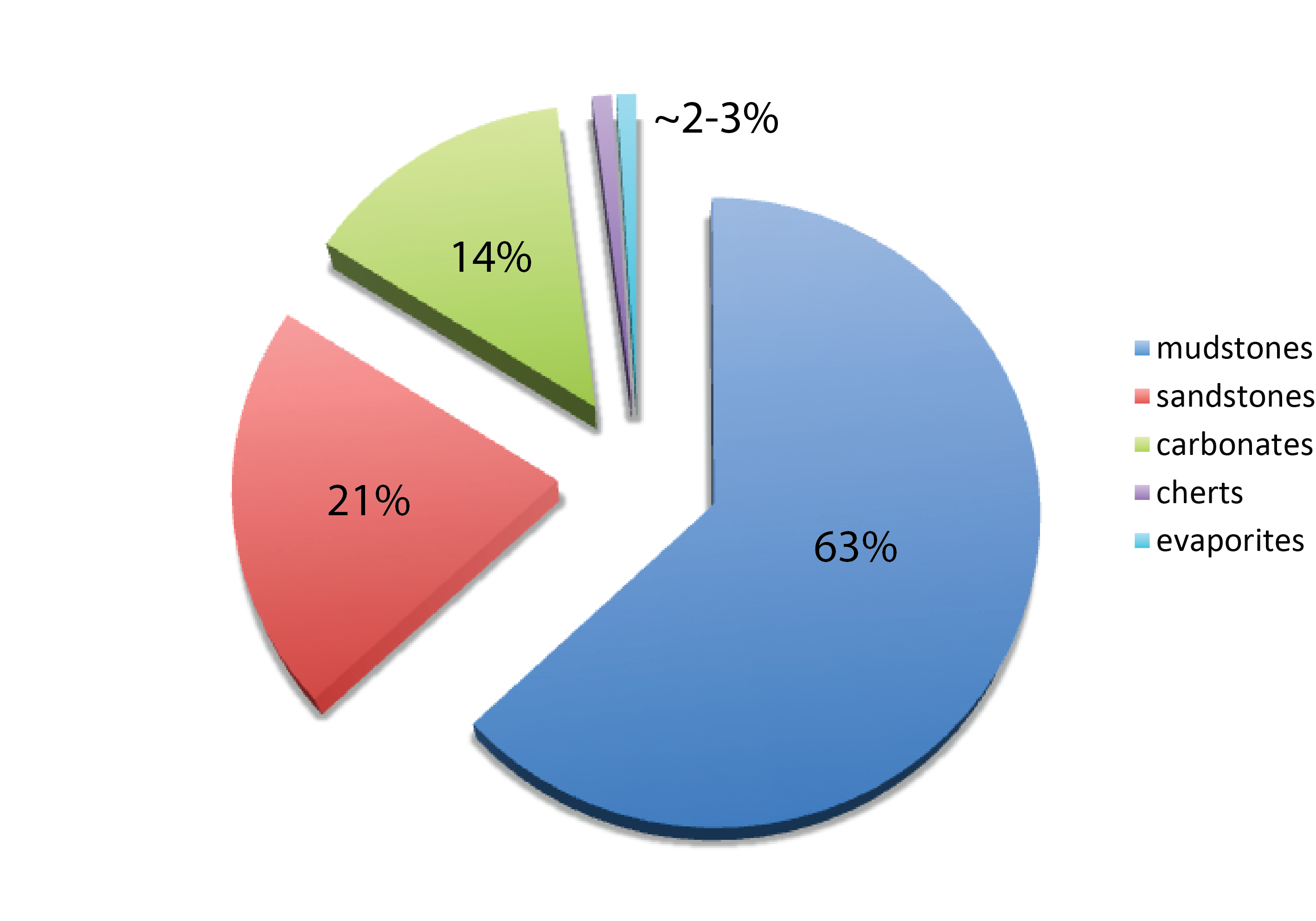 siliceous rocks
Data from Railsback (1993)
NegogeneMarginal Diatomaceous Sediments
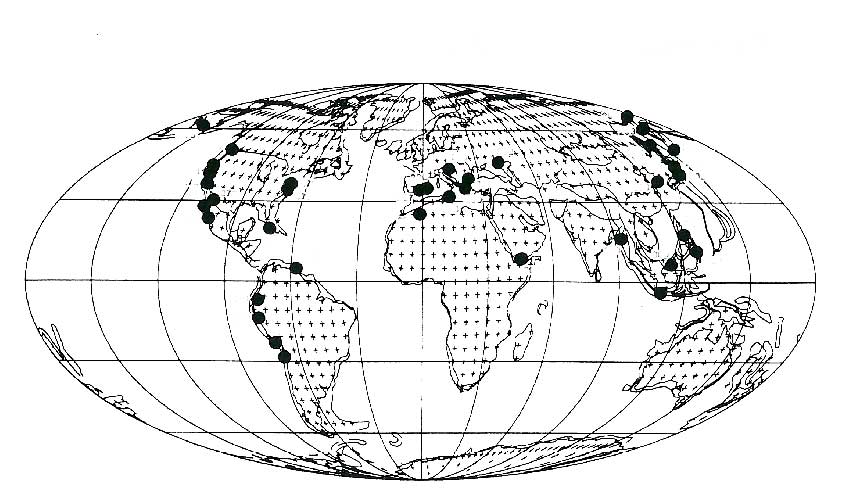 Modified from Hein & Parrish (1987)
Miocene Monterey Formation
Important source & reservoir of oil
Important link to Tertiary climate change

Characteristic sedimentology
Hemipelagic, thin-bedded, laminated
Siliceous
Organic-rich
Age: approximately 17-5 Ma
Related facies span the Pacific Rim
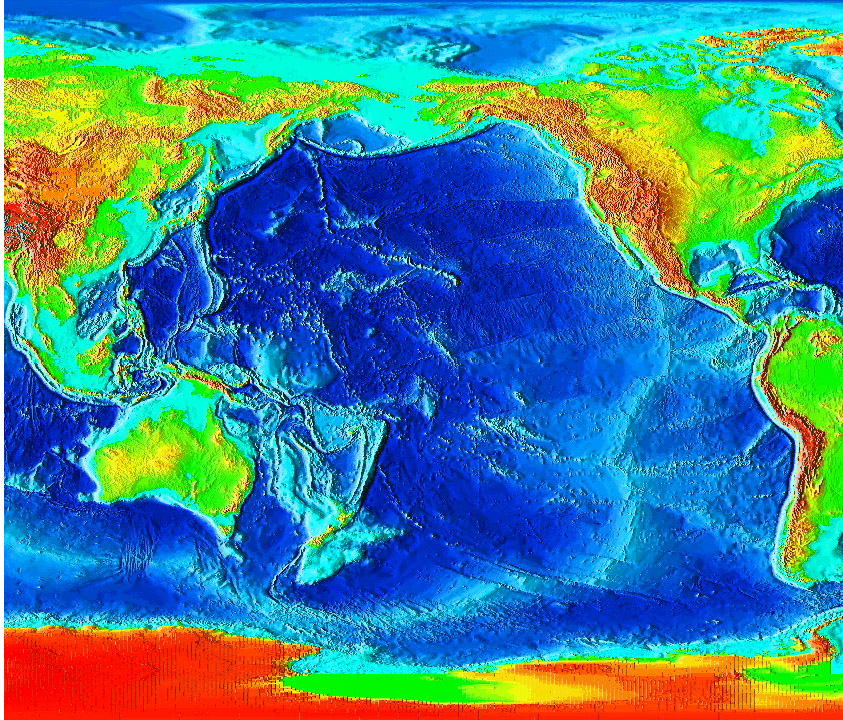 Circum-Pacific“Monterey” facies
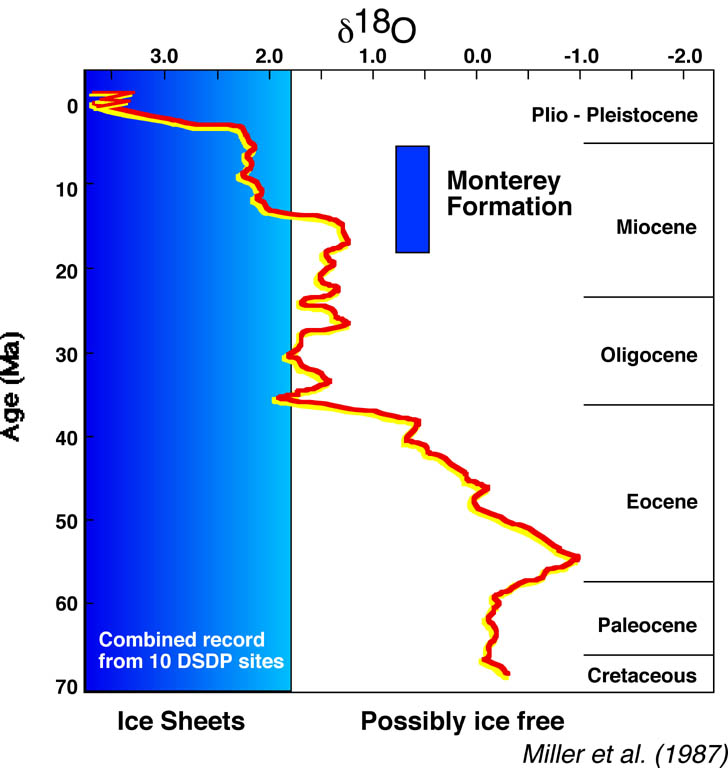 CenozoicClimateTransition
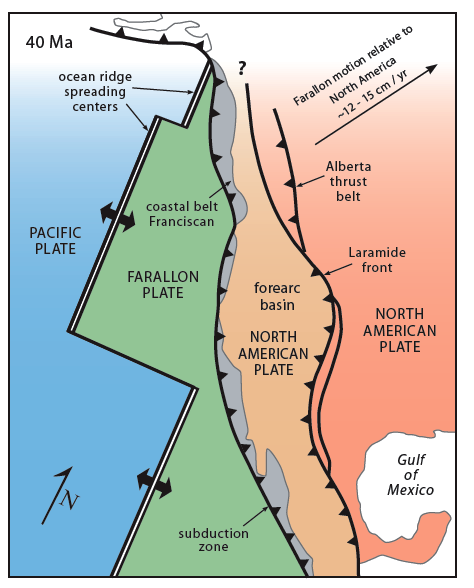 Mid-Miocene tectonic shift from convergent to transform margin formed  numerous restricted and silled basins
Dickinson (1979)
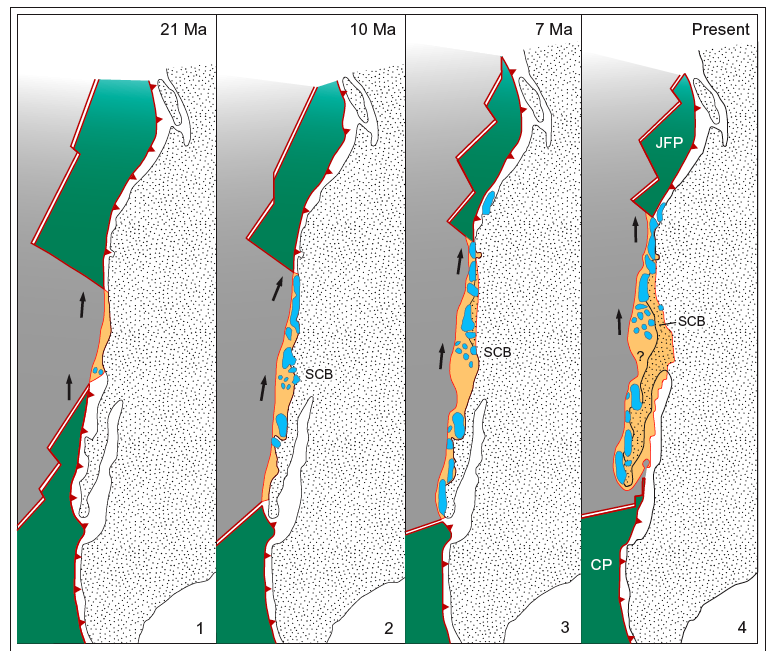 Blake  et al. (1978)
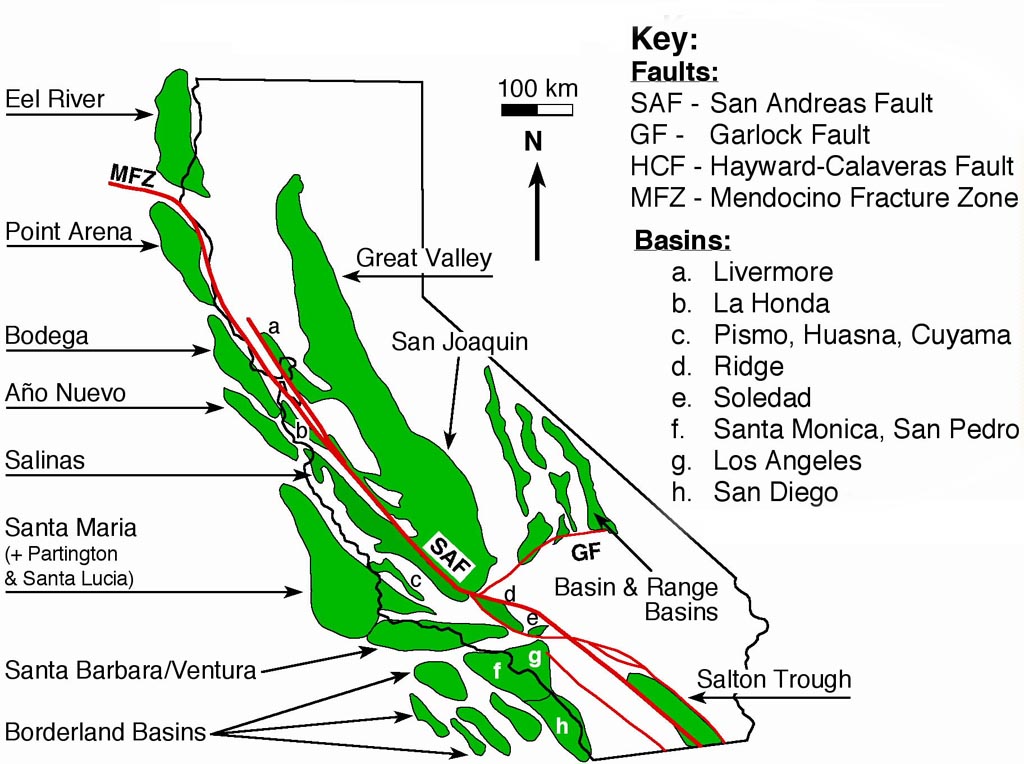 Tectonics and Stratigraphy
Generalized Basinal Facies of the Monterey Formation
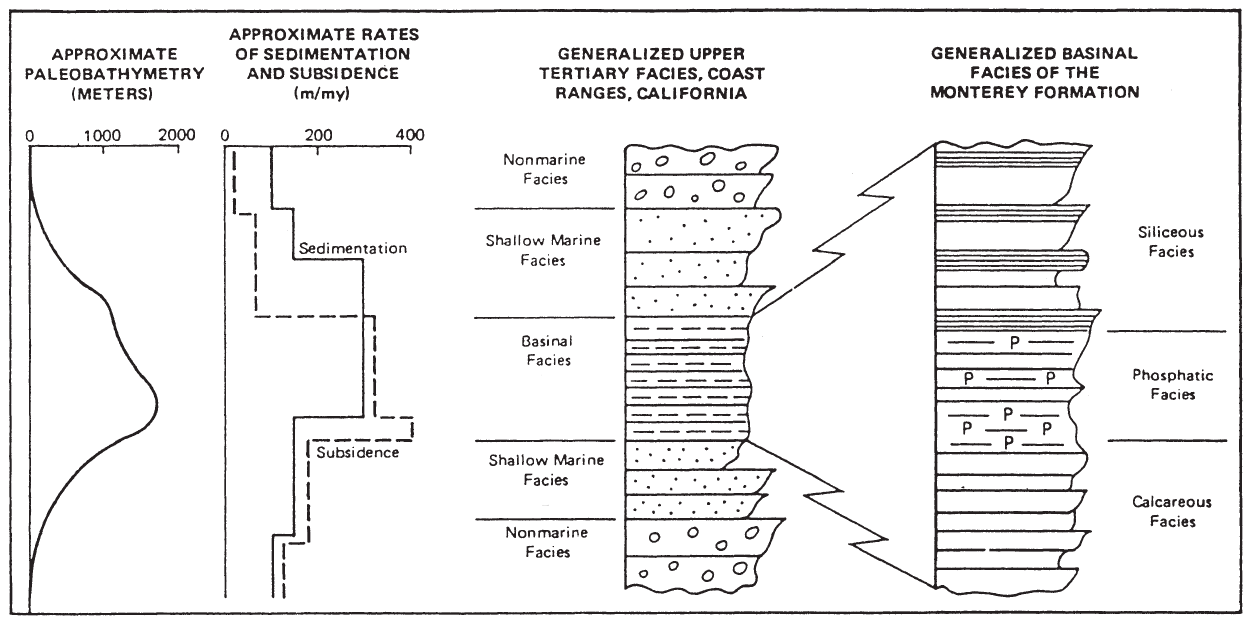 Pisciotto & Garrison, 1981
Neogene Basinal Stratigraphy
Generalized Basinal Facies of the Monterey Formation
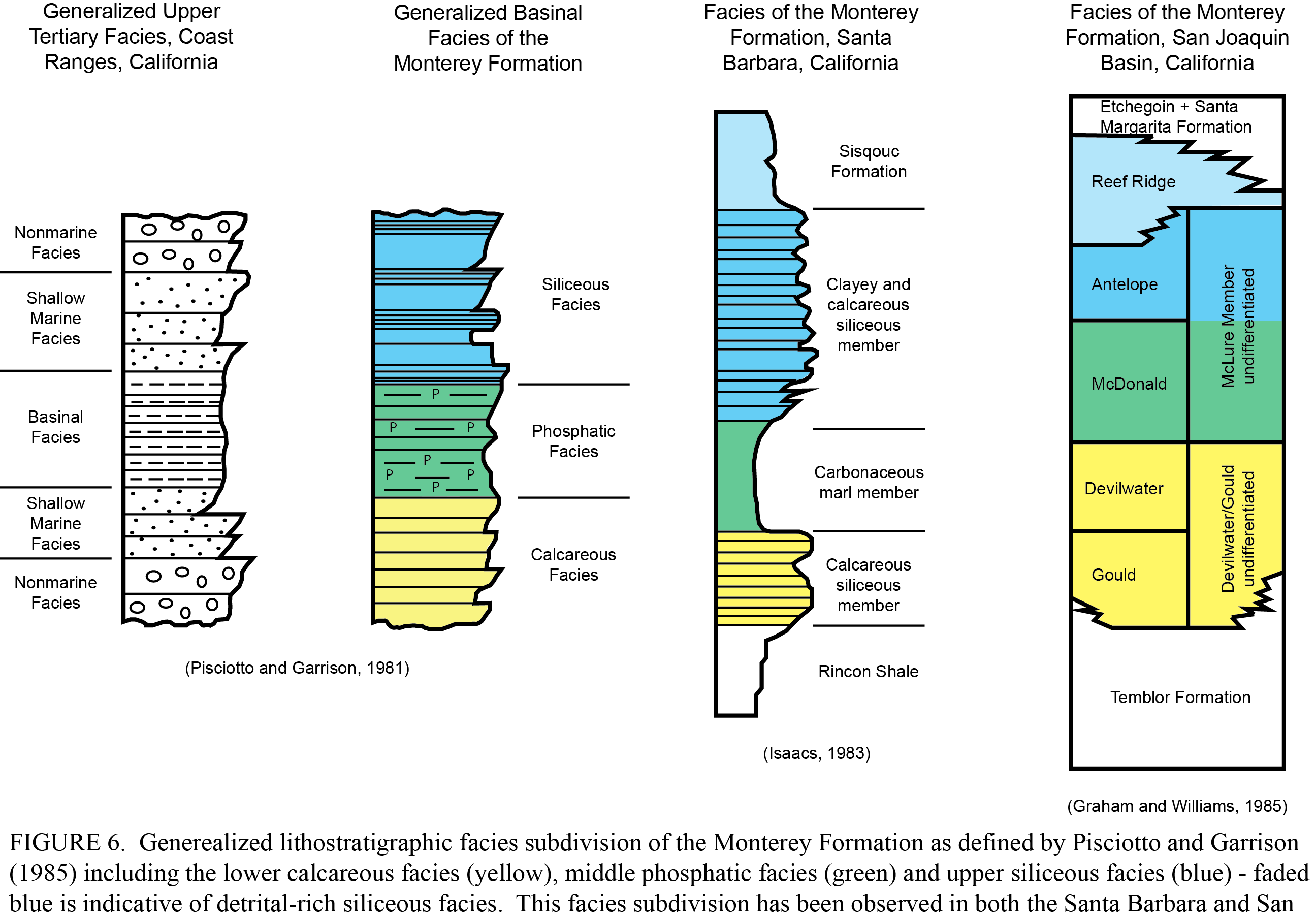 Mosher (2013)
Main Sedimentary Components
Silica
Carbonate
Organic matter
Phosphate
Detritus (clay, silt & sand)
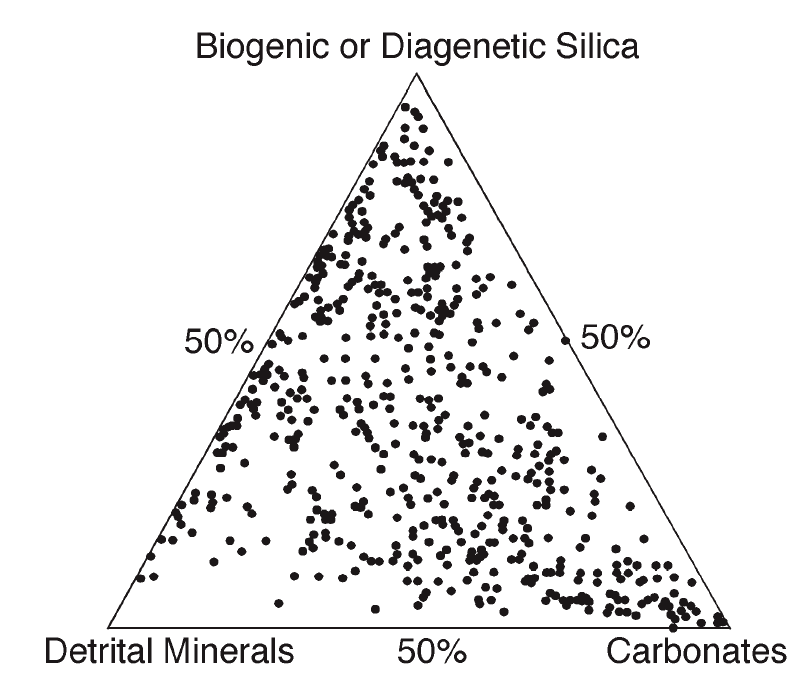 Chert
Diatomite
Compositional and lithologic variability
Porcelanite
Mudstone/Shale
Dolomite/Limestone
Compositional dataof Isaacs (1985)
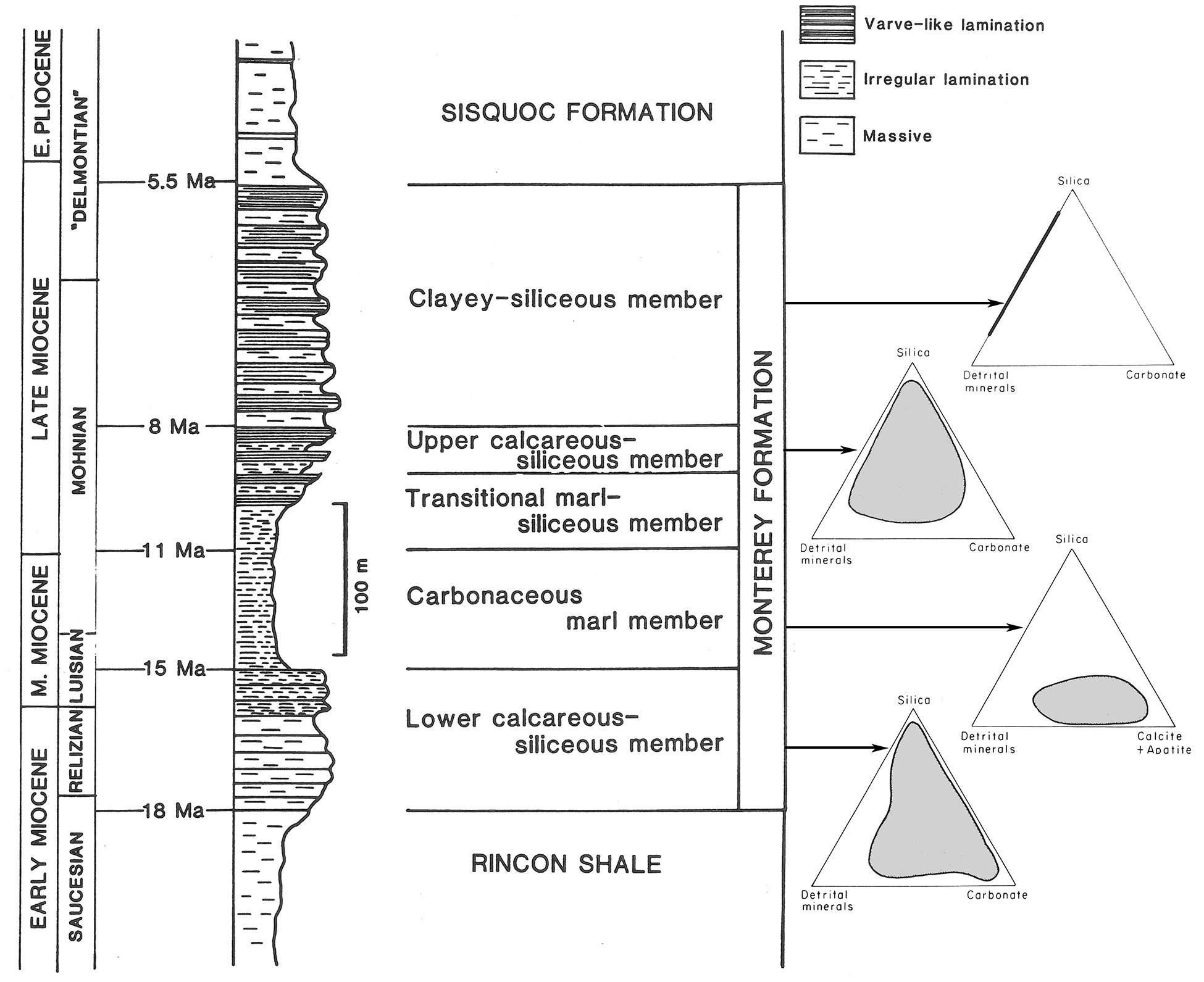 Isaacs (1980, 1983)
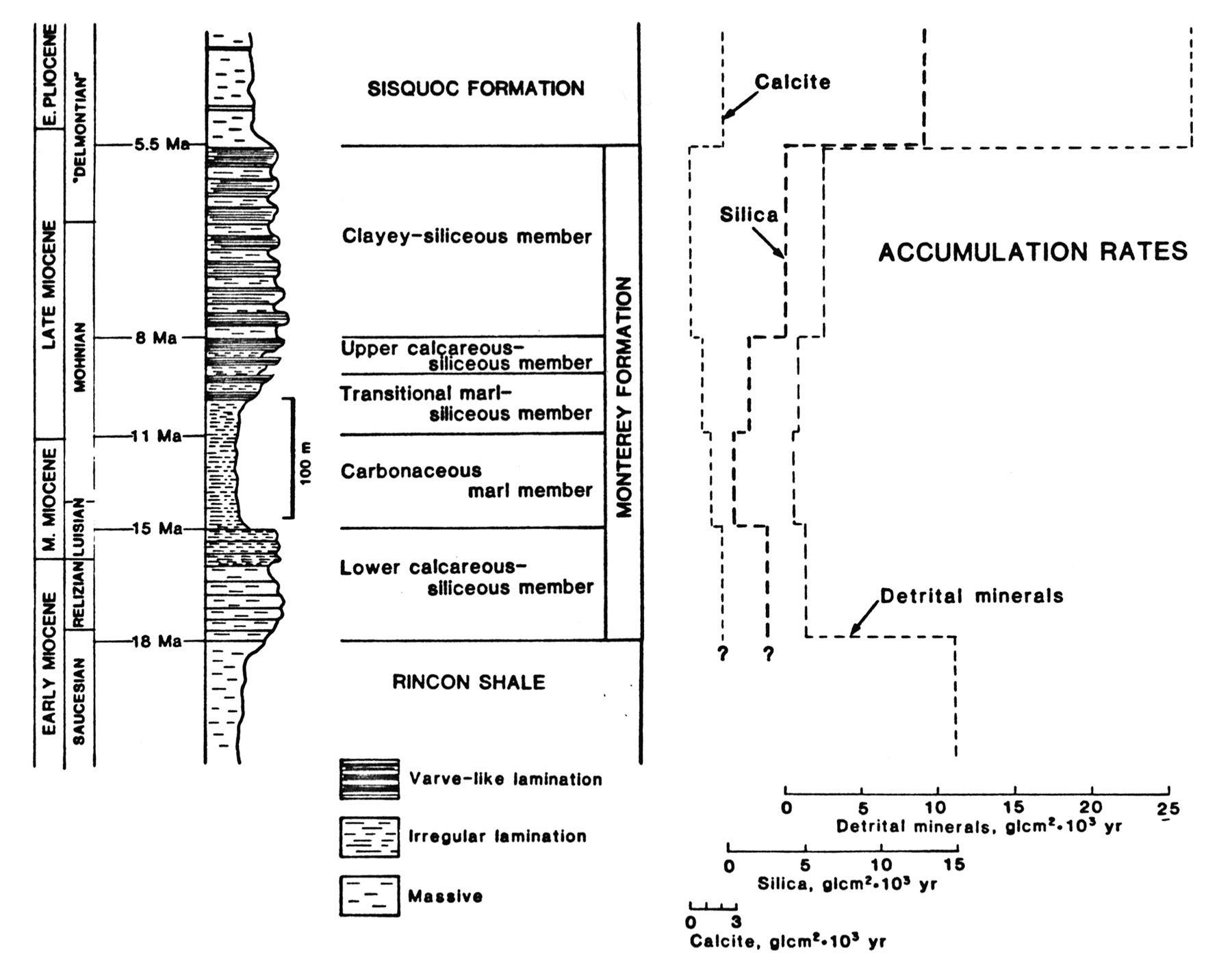 Organic Carbon
Mostly type II kerogen - marine algae
TOC mostly between 2% - 6%
Highest in phosphatic shale / carbonaceous marlstone
Up to 23% TOC(34% organic matter by weight)
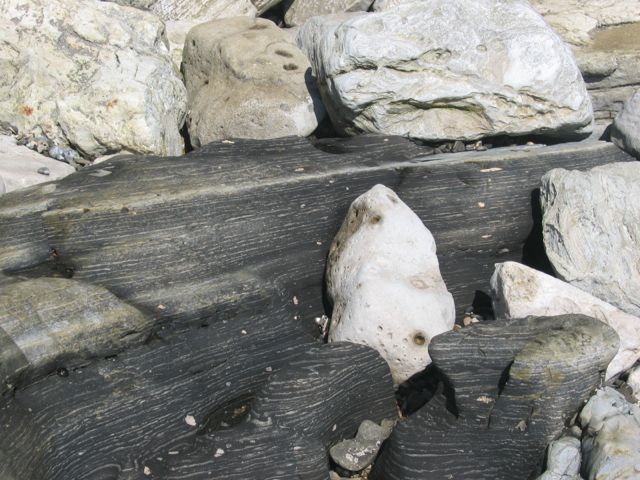 Phosphatic shales or marlstone
Early Miocene
Late Miocene
Blakey (1997)
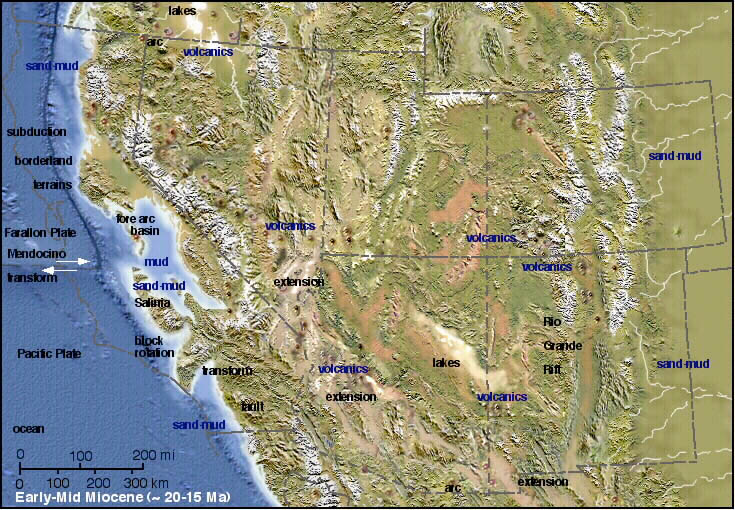 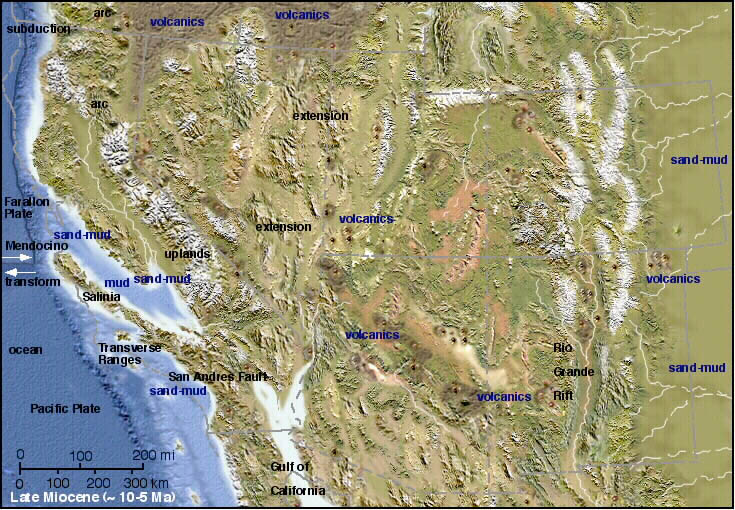 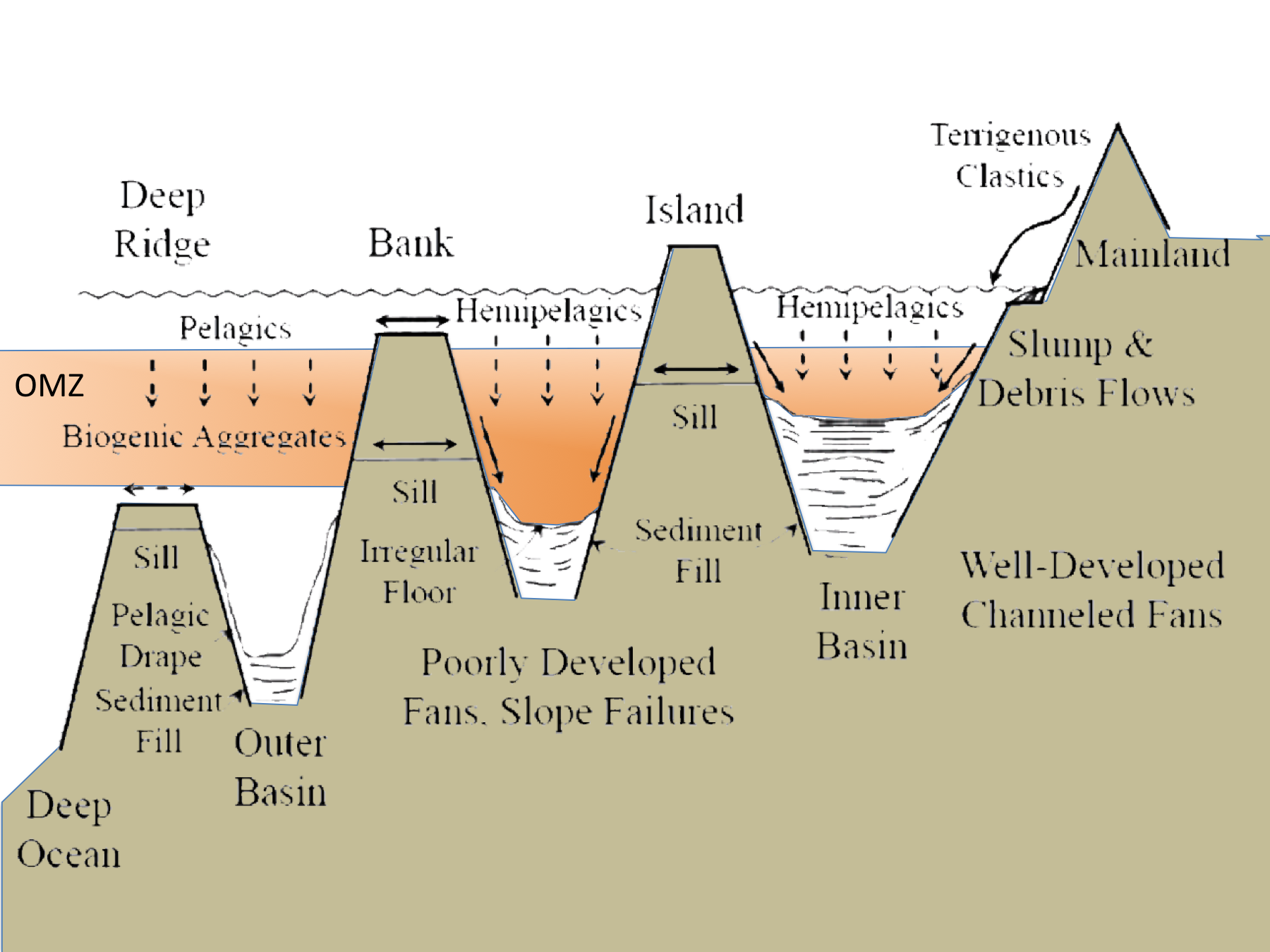 OMZ on an active margin
Monterey Summary
Important link to global change & tectonics
Spans the Pacific Rim 
Organic-rich, highly siliceous, fine-grained
Vertical and lateral lithofacies variations
Global and local controls
Thin-bedded and cyclic bedding
Highly reactive of silica, carbonate, phosphate & organic matter
Composition and diagenesis controls physical properties of sediments and mechanical stratigraphy